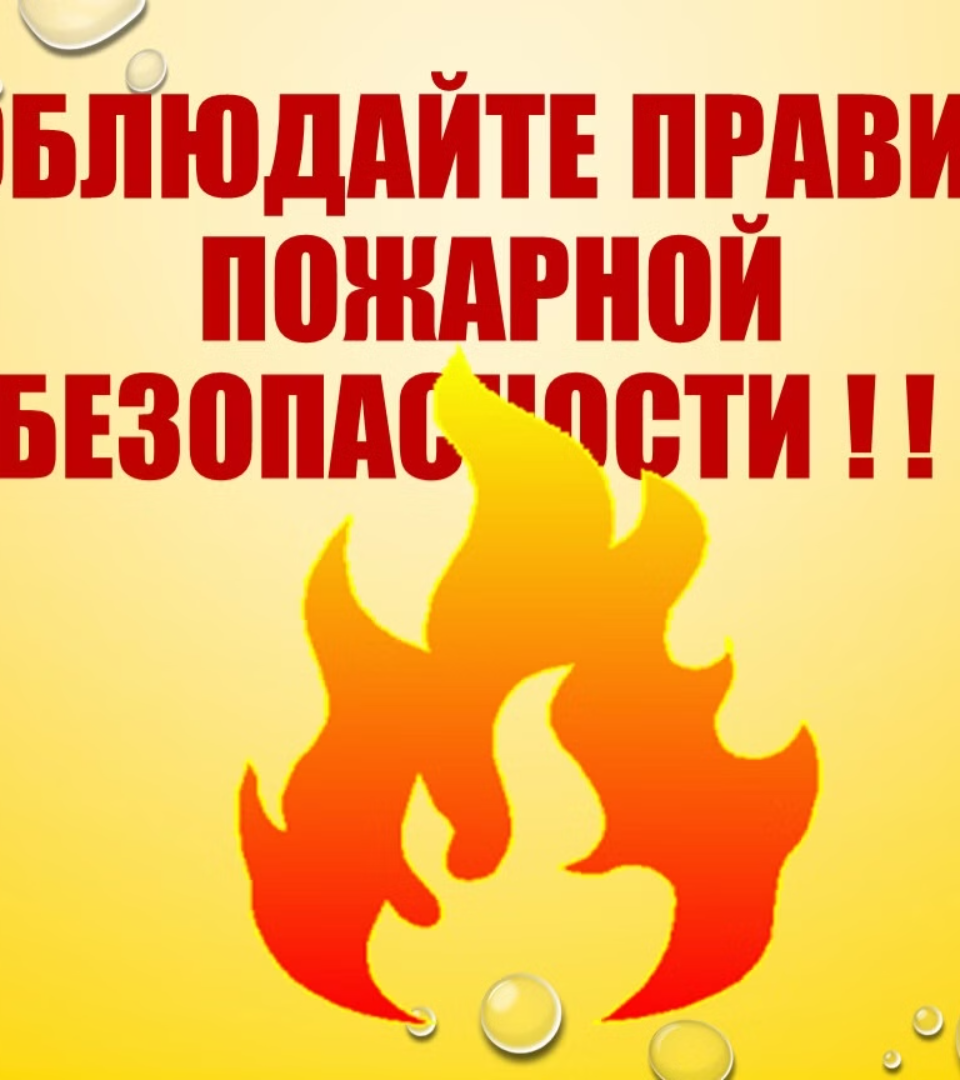 Пожарная безопасность в быту
newUROKI.net
Пожарная безопасность является важнейшим аспектом нашей жизни. Каждый человек должен знать основные правила и меры предосторожности, чтобы обезопасить себя и своих близких от опасности пожара.
Презентация для урока ОБЗР в 8 классе по теме: «Пожарная безопасность в быту»
«Новые УРОКИ» newUROKI.net
Всё для учителя – всё бесплатно!
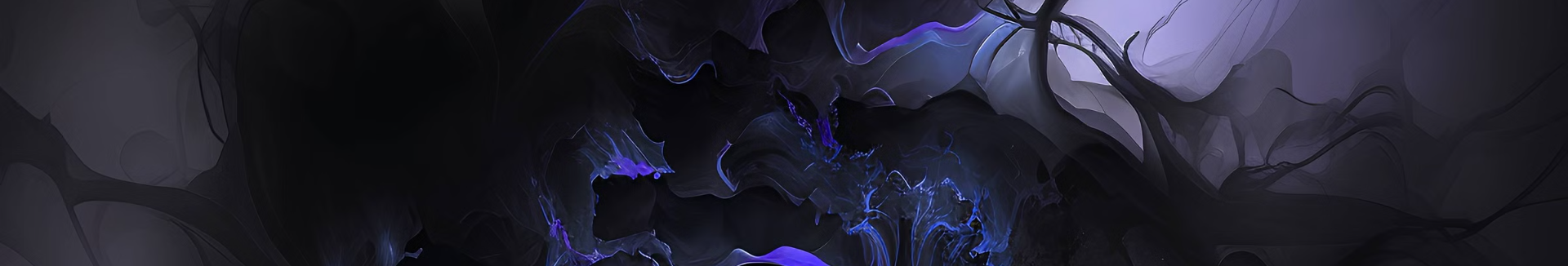 newUROKI.net
Пожар и факторы его развития
Пожар - это неконтролируемое горение, которое может привести к значительным материальным потерям, а также к человеческим жертвам. Развитие пожара зависит от наличия трех основных факторов: горючего материала, источника зажигания и окислителя (обычно воздуха).
Горючие материалы
Источник зажигания
Окислитель
1
2
3
К горючим материалам относятся все вещества, которые могут гореть - древесина, бумага, ткани, пластик, горючие жидкости и газы.
Источник зажигания - это любой объект, который может вызвать горение, например, открытый огонь, искра, электрический разряд, тепло от нагревательных приборов.
Окислитель - это вещество, которое обеспечивает горение, обычно это воздух.
newUROKI.net
Условия и причины возникновения пожаров, их возможные последствия
Пожары могут возникать по разным причинам, наиболее частыми являются: неисправность электропроводки, неосторожное обращение с огнем, неправильное использование отопительных приборов.
Причины
Условия
Последствия
Неисправность электропроводки
Перегрузка электросети, повреждение изоляции проводов
Возникновение пожара, поражение электрическим током
Неосторожное обращение с огнем
Курение в постели, неправильное использование открытого огня, несоблюдение техники безопасности
Возникновение пожара, ожоги, отравление дымом
Неправильное использование отопительных приборов
Использование неисправных или самодельных печей, близкое расположение горючих материалов к обогревателям
Возникновение пожара, ожоги, отравление угарным газом
newUROKI.net
Безопасные действия при пожаре и правила оказания первой помощи
В случае возникновения пожара важно действовать быстро и правильно. Первое правило - сохранять спокойствие и не паниковать. Необходимо оценить обстановку и принять меры для спасения себя и других людей.
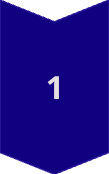 1. Сообщите о пожаре!
Немедленно позвоните в пожарную службу по номеру 101.
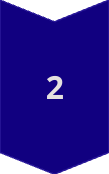 2. Обеспечьте безопасность!
Если возможно, откройте окна и двери, чтобы создать вентиляцию. Если дым сильно задымлен, кройте нос и рот влажной тканью.
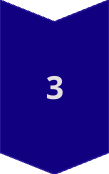 3. Эвакуируйтесь!
Не медлите, не пытайтесь тушить пожар, если он слишком сильный. Быстро эвакуируйтесь из помещения.
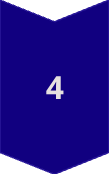 4. Окажите первую помощь!
Если кому-то из людей требуется помощь, окажите ее, но только если это не угрожает вашей безопасности.
newUROKI.net
Первичные средства пожаротушения
Для тушения небольших пожаров могут использоваться первичные средства пожаротушения. К ним относятся огнетушители, вода, песок, покрывало.
Огнетушители
Вода
Песок
Существуют разные типы огнетушителей, которые подходят для разных видов пожаров. Важно знать, как правильно использовать огнетушитель.
Вода эффективна для тушения пожаров на ранних стадиях, но не подходит для тушения пожаров с участием электроэнергии или горючих жидкостей.
Песок используется для тушения маленьких пожаров, например, от горящей травы или бумаги. Песок изолирует горючий материал от кислорода, прекращая горение.
newUROKI.net
Правила вызова экстренных служб и порядок взаимодействия с ними
В случае пожара необходимо немедленно вызвать пожарную службу по номеру 101. Помните, что при вызове экстренных служб необходимо быть кратким и точным, сообщить адрес происшествия, характер пожара, количество людей в опасности.
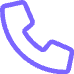 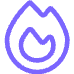 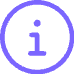 Сообщите адрес
Опишите ситуацию
Дождитесь инструкций
Точно и четко укажите адрес происшествия, дом, улицу, район.
Объясните, что произошло, какой объект горит, есть ли люди в опасности.
Слушайте инструкции оператора и строго им следуйте.
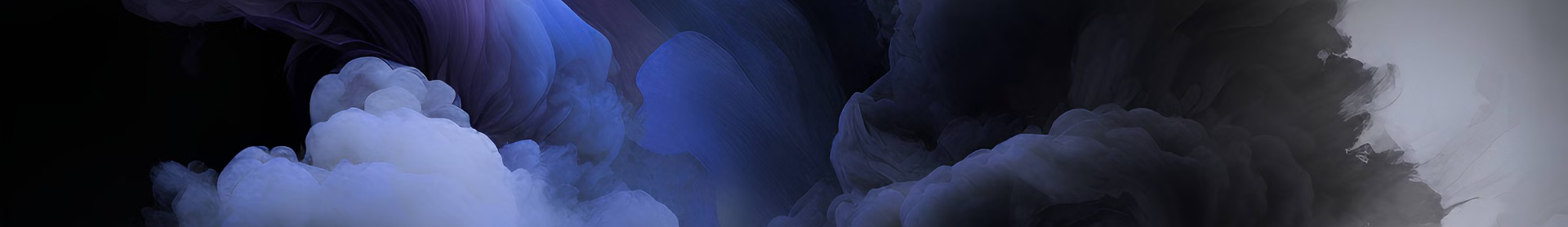 newUROKI.net
Права, обязанности и ответственность граждан в области пожарной безопасности
Каждый гражданин имеет права и обязанности в области пожарной безопасности.
Права
1
Граждане имеют право на безопасные условия жизни и работы, на информацию о правилах пожарной безопасности, на получение квалифицированной помощи в случае пожара.
Обязанности
2
Граждане обязаны соблюдать правила пожарной безопасности, обеспечивать безопасность своего жилья и прилегающей территории, не допускать совершения действий, которые могут привести к возникновению пожара.
Ответственность
3
За нарушение правил пожарной безопасности предусмотрена административная и уголовная ответственность.